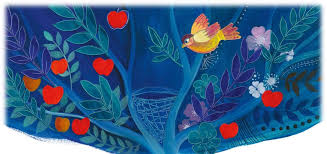 INCONTRO  RAPPRESENTANTI E GENITORI  ALUNNI  DELLE SEZIONI DELLA SCUOLA DELL’INFANZIA IC LORENZO LOTTO
AVRO’ CURA DI TE
Anno scolastico 2023 - 2024
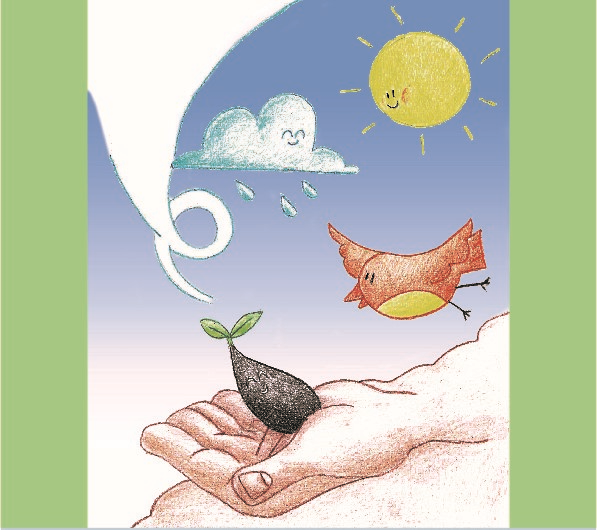 Organizzazione scolastica
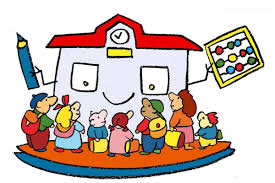 Sono importanti i tempi ben scanditi per creare una routine necessaria ad infondere nel bambino un senso di sicurezza e serenità.
 IL TEMPO SCUOLA È DALLE 8:00 ALLE 16:00
PRE-SCUOLA.
Orario pre-scuola  7:45
Occorre apposita domanda da inviare alla scuola in cui si devono motivare le effettive necessità
INGRESSO DALLE 08:00 ALLE 09:15 
ARRIVO CON IL PULMINO 8:45 CIRCA 
USCITA SENZA PRANZO DALLE ORE 11:45 ALLE 12:15 
PRANZO INIZIO ALLE 12:00 /12:10 
PRIMA USCITA DOPO PRANZO DALLE ORE 13 ALLE 13:15 
SECONDA USCITA CON I GENITORI DALLE ORE 15:30 ALLE ORE 15:45 
USCITE CON IL PIUMINO 16:00 CAMPIGLIA 
ORE 15:45 CARLO ALBERTO D.CHIESA
ORE 15:30  D.DANTE R.
Orari ingressi 
uscite
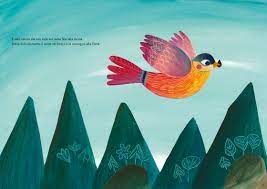 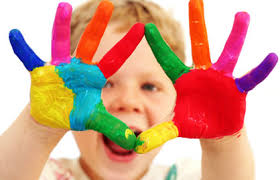 Corredo alunni
Zainetto con il nome del bambino/a.
 Bottiglietta dell’acqua o borraccia con nome e tappo incorporato.
 Un sacchetto di stoffa o di carta contenente un cambio completo con nome.
Un cappello per il sole.
Fazzoletti di carta.
Salviettine umidificate detergenti per bambini.
Scatolina con il nome del bambino/a contenente la merenda portata da casa.
 Ulteriori comunicazioni verranno date dalle insegnanti durante il periodo dell’inserimento e dell’accoglienza.
 
Si sconsiglia vivamente l'uso delle bottigliette con tappo mobile a vite in quanto molto pericolosi perché i bambini lo possono mettere in bocca.
Cosa mi porto a scuola?
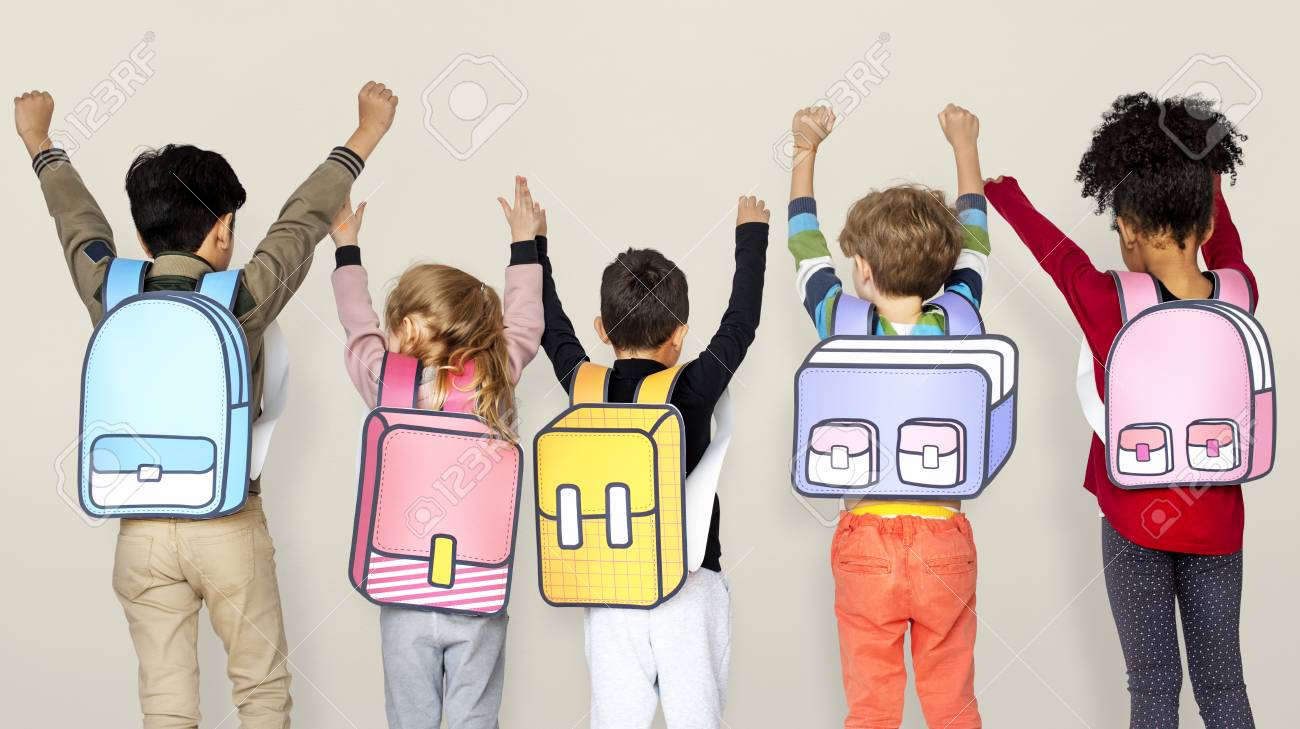 ABBIGLIAMENTO
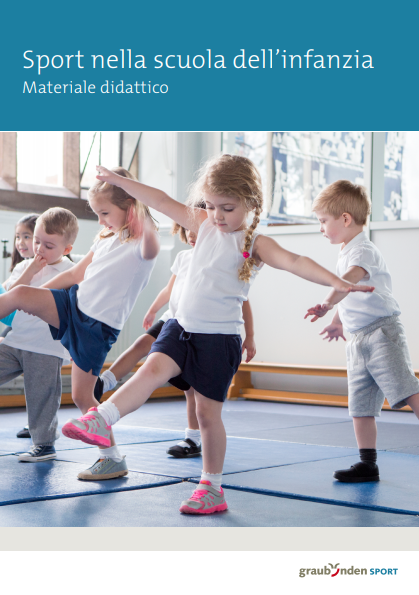 Si raccomanda una vestizione comoda tipo tute o pantaloni con elastici; 
Si consiglia un abbigliamento che consenta al bambino autonomia e libertà di movimento per cui sarebbe opportuno evitare cinture, pantaloni con allacciature complicate ecc..ecc..
Ulteriori comunicazioni verranno date dalle insegnanti durante il periodo dell’inserimento e dell’accoglienza.
Ricordiamo i più importanti documenti che regolano i rapporti scuola/famiglia/alunno:

Regolamento di Istituto
Patto di corresponsabilità (rinnovato quest’anno:
    tale documento deve essere scaricato dal sito della scuola e riconsegnato, fare riferimento alla circolare n.17 sul registro Nuvola  )

Note informative, circolari e direttive degli organi scolastici.
RAPPORTI SCUOLA FAMIGLIA
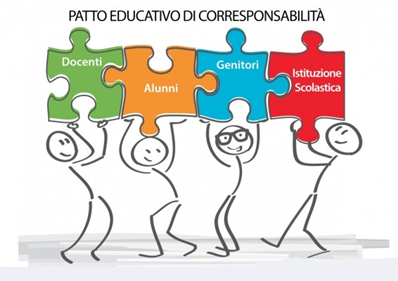 I genitori/tutori degli gli alunni sono tenuti a compilare: 
Il Modello per la delega al ritiro dell’alunno da parte di figure di riferimento maggiorenni (con documenti di identità). E’ importante delegare sempre qualcuno oltre i genitori/tutori al ritiro dell’alunno/a.
Modulo per la reperibilità in caso di necessità. E’ importante mettere anche i recapiti del luogo di lavoro o di altre figure oltre i genitori/tutori.  
Autorizzazione alle uscite sul territorio..
 Autorizzazioni per la privacy
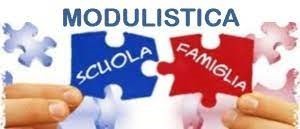 Modulistica
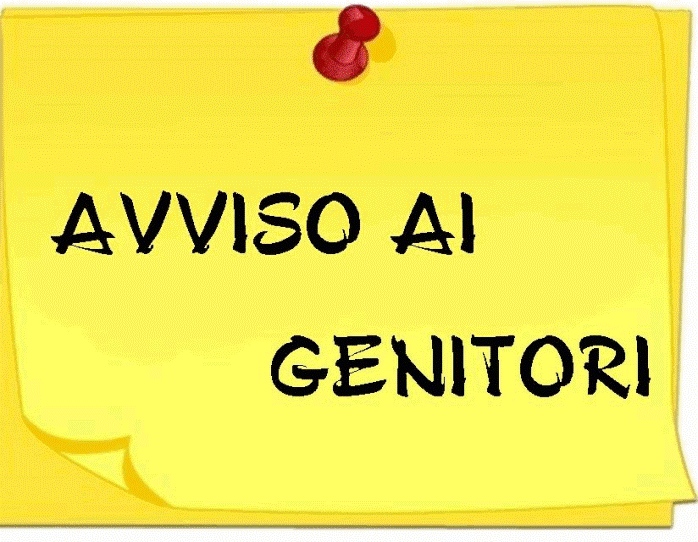 Assenze -Ritardi/uscite anticipate - Certificazioni mediche
Le assenze devono essere giustificate prima del rientro a scuola utilizzando l’apposita sezione del REGISTRO NUVOLA. 
I ritardi e le uscite anticipate risultano giustificati al momento dell’ingresso/uscita da scuola. Si ricorda che gli alunni che entrano in ritardo devono accedere dall’ingresso principale accompagnanti fino al portone dal genitore/tutore che deve firmare l’apposito modulo.  
Le certificazione mediche  sono necessarie solo in caso di malattie che richiedono una profilassi:  malattie esantematiche.
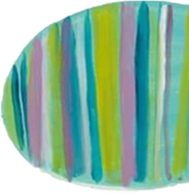 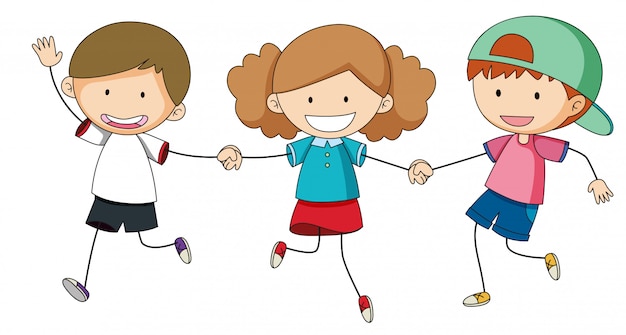 Trasmissione di informazioni/documenti degli alunni
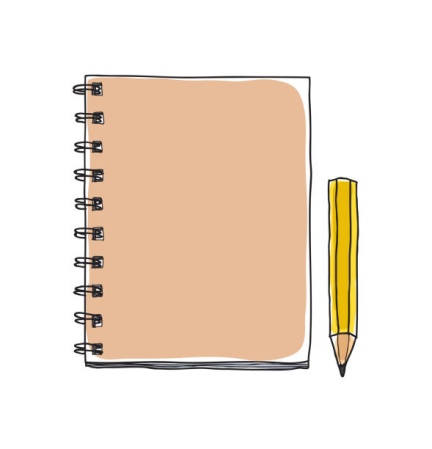 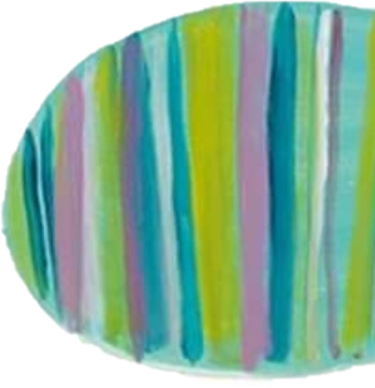 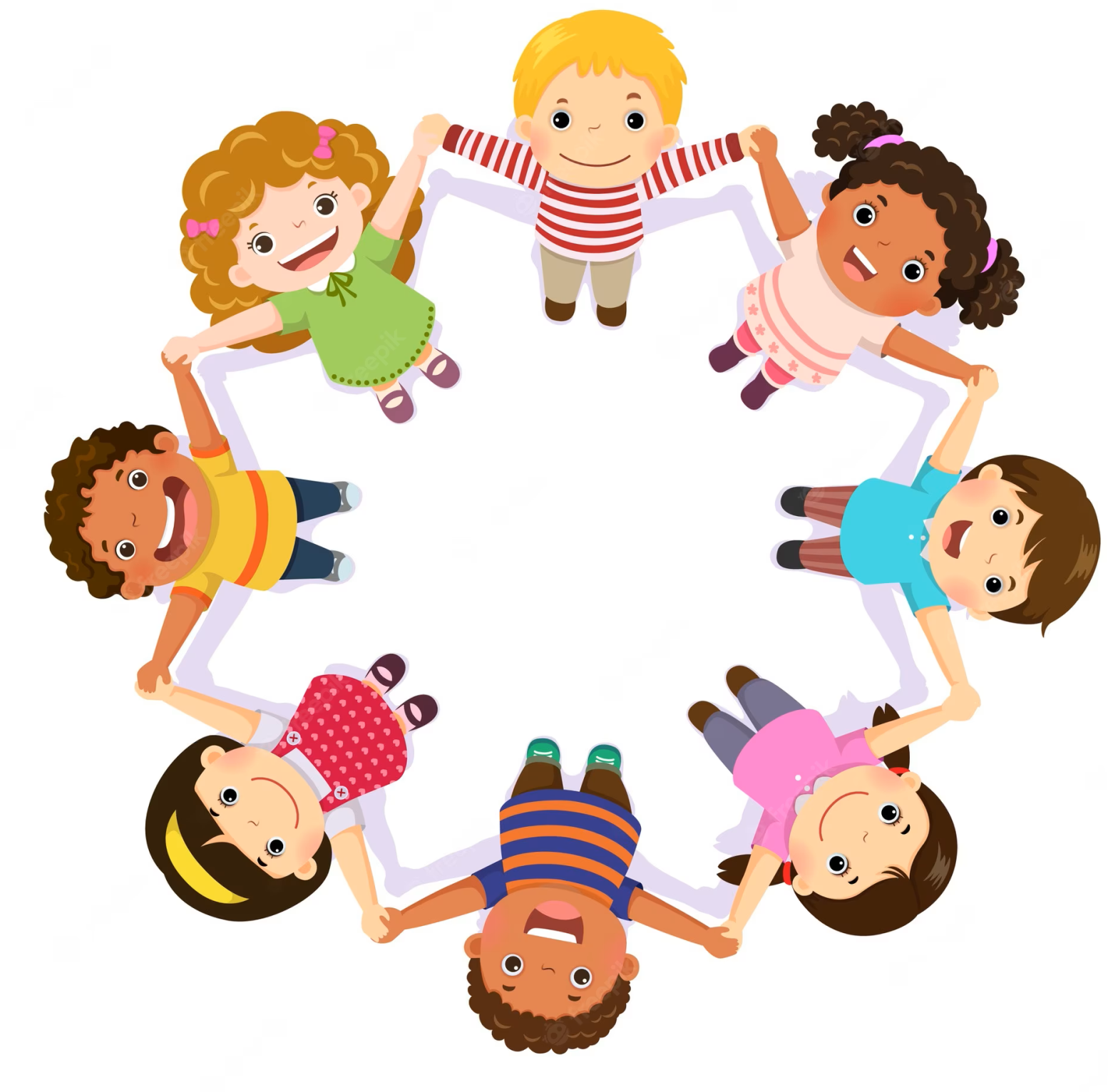 Progetto ACCOGLIENZA
Progetto FESTEGGIAMOCI
Progetto  L2
Progetto EDUCAZIONE CIVICA
Progetto  PREGRAFISMO
Progetto LETTURA
Progetto EDUCAZIONE STRADALE
Progetto MANIPOLO, ESPLORO E CREO
Progetto  INGLESE
Progetto PSICOMOTRICITA’
Progetto  INCLUSIONE


….e altre iniziative che dovranno essere prese in visione.
Progetti 
A.s. 2023-24
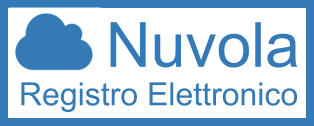 Argomenti
Prenotazione colloqui
Giustificazioni assenze
SUPPORTI:
Scaricare la App Tutore Nuvola
registro Nuvola
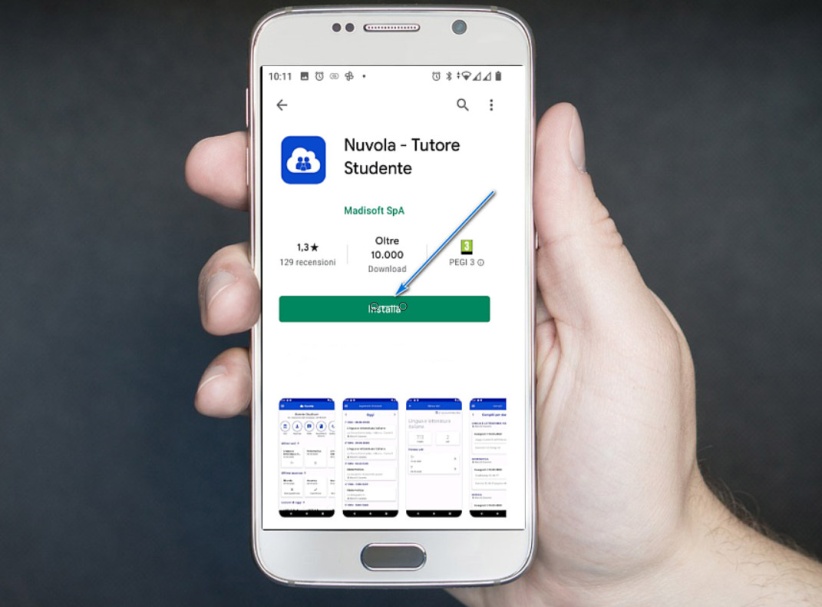 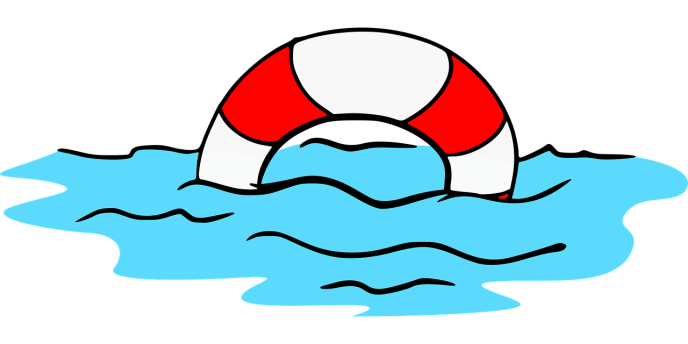 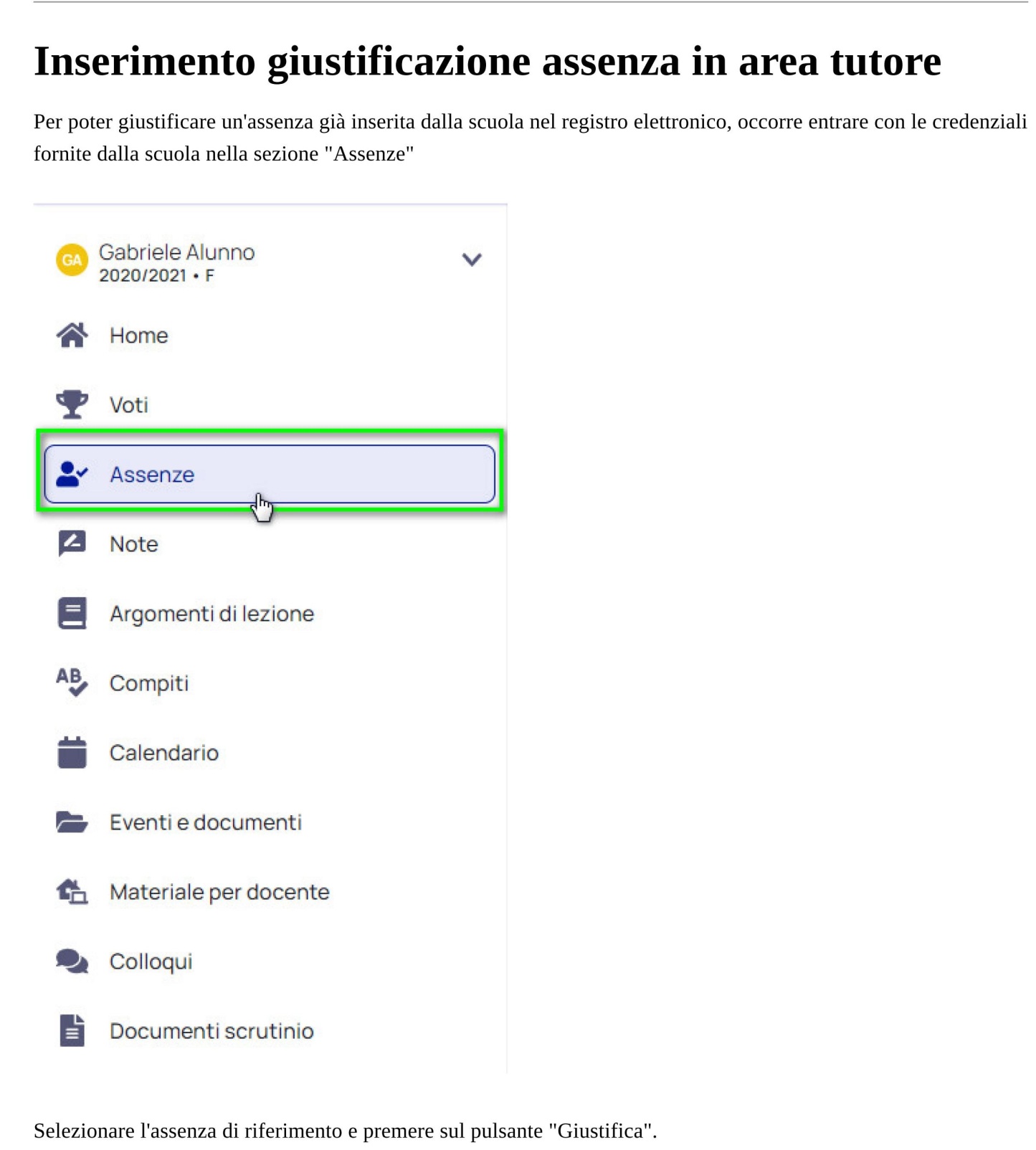 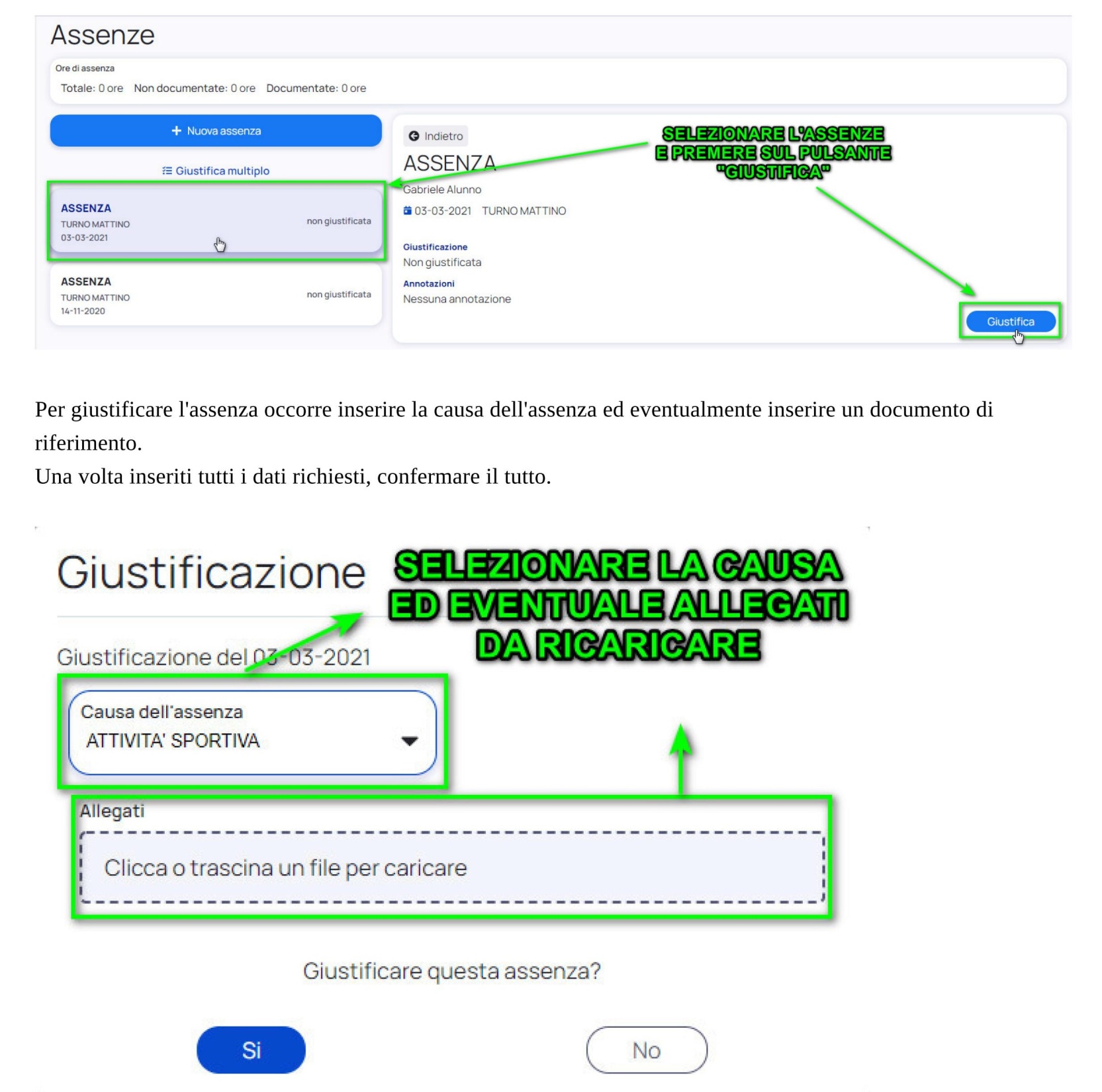 1. Contributo Volontario

2. Quota Assicurativa
Contributi e tasse assicurative deliberate dal Consiglio d’Istituto
E’ importante il contributo volontario da parte delle famiglie per l’ampliamento dell’offerta formativa e promuovere progetti significativi ed  ulteriori iniziative.  L’assicurazione, inoltre, e’ obbligatoria anche per permettere eventuali  uscite scolastiche.
Modalità di pagamento
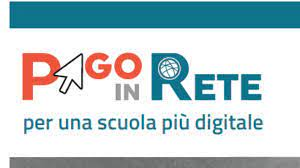